The Heights Art Curriculum Journey
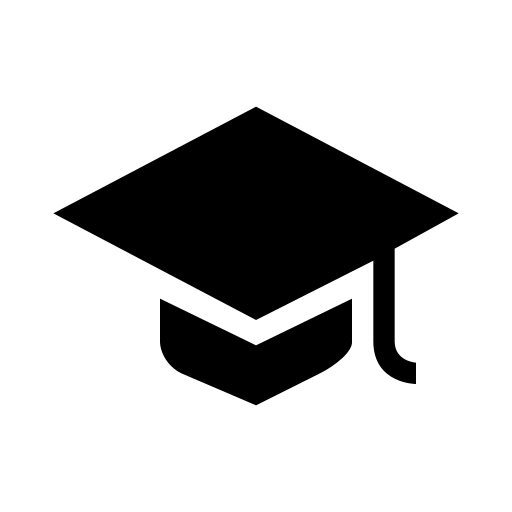 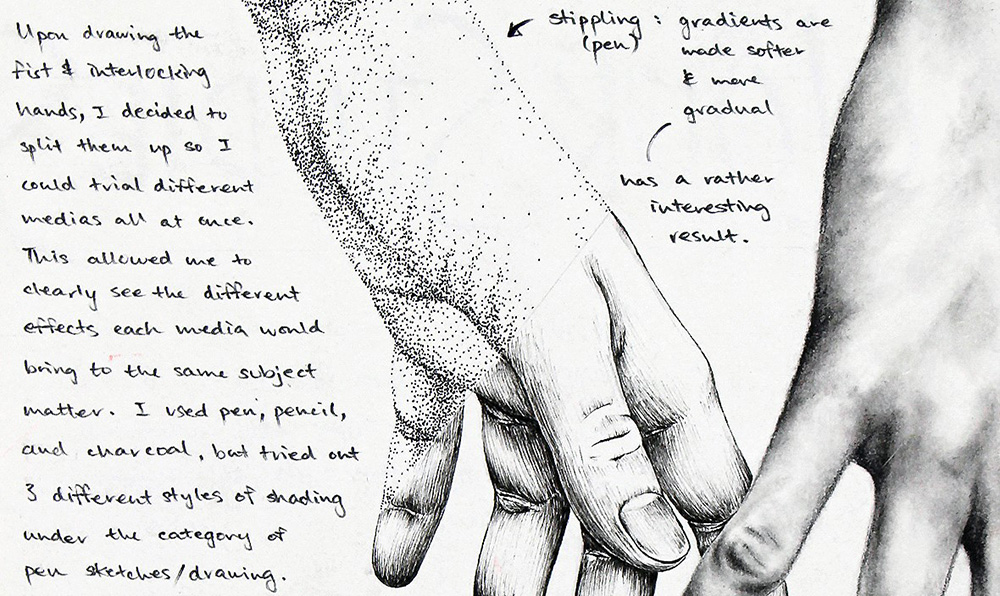 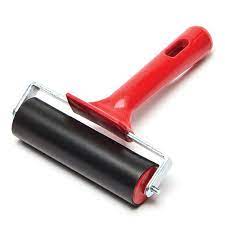 boo
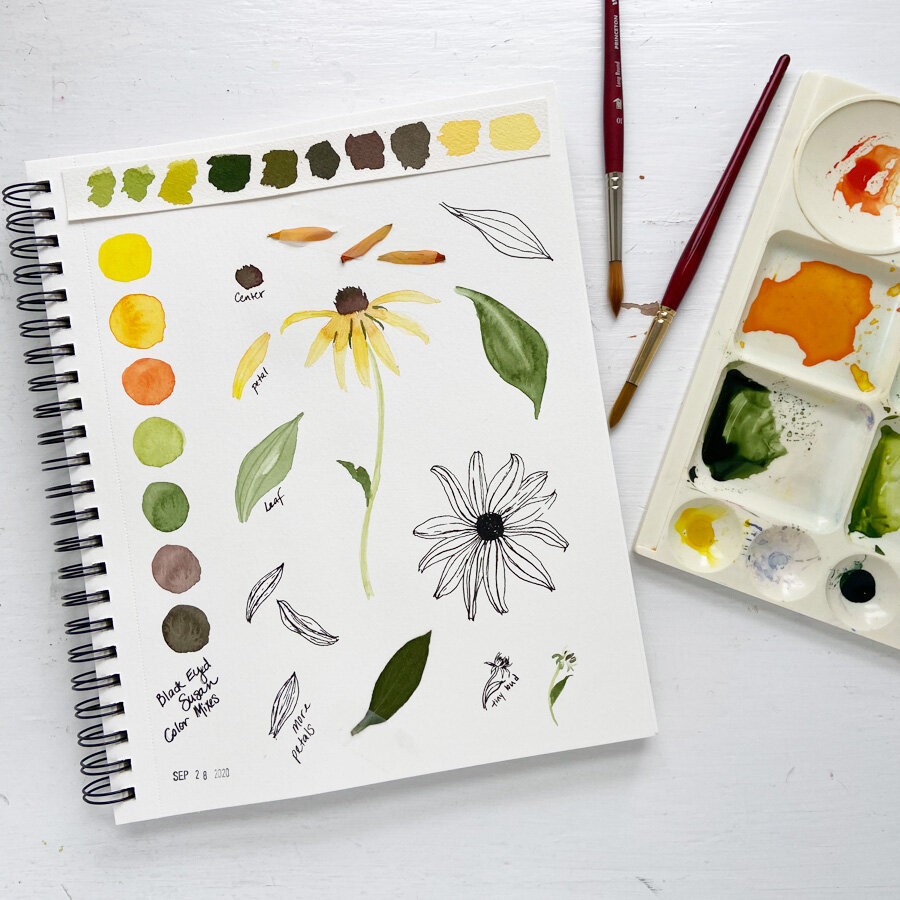 KS4
Art competition
Trip: College art department
Portfolio building for exam (Jan)
10 hour final Examination
Print: Screen printing
Annotation/writing about art recap
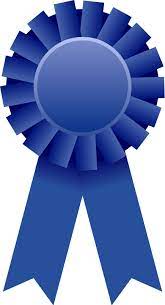 3D: creating sculptures from recycled materials
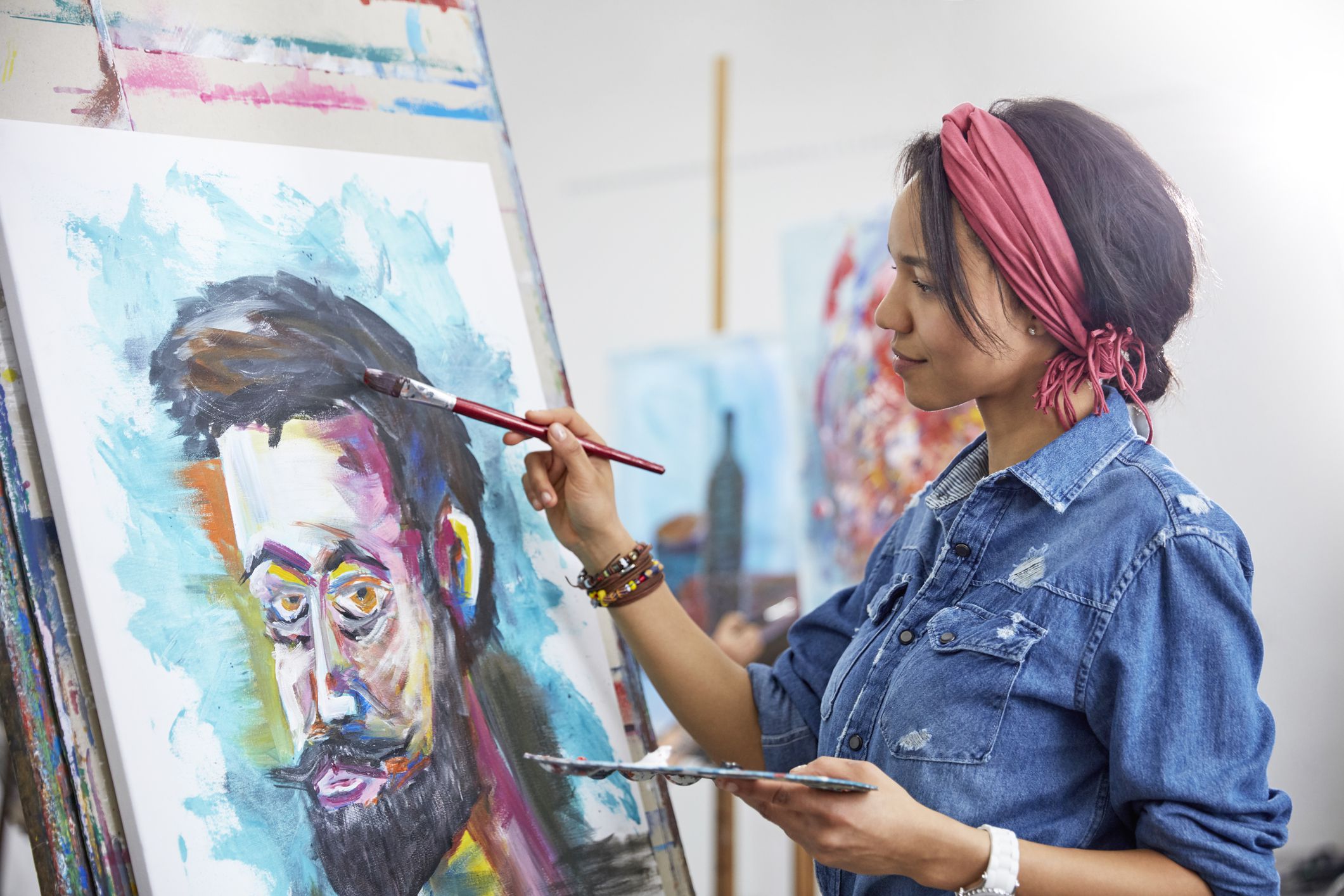 Artist research task
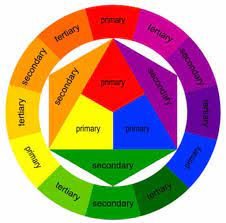 Recap art theory/visual elements
Mock Exam
Mock GCSE project
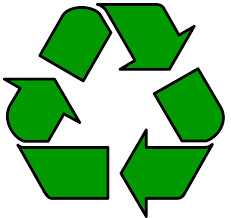 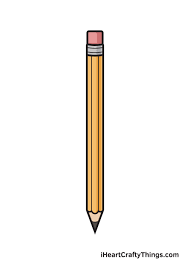 Exploring artists/workshop
Baseline skills assessment
Artist research task
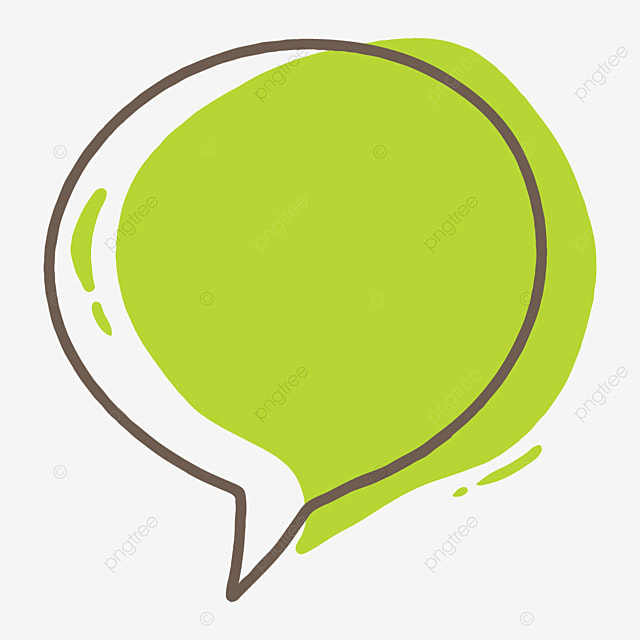 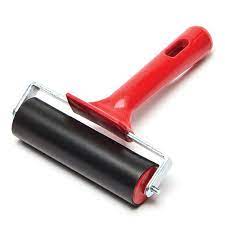 YEAR
YEAR
KS4
Art competition
11
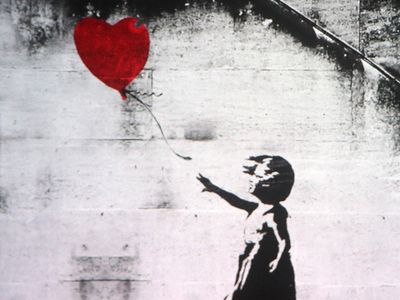 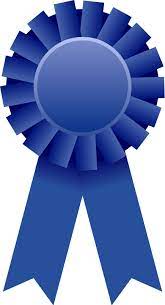 9
10
Gallery trip
Print: Lino
Self/Peer Critique
Graffiti project
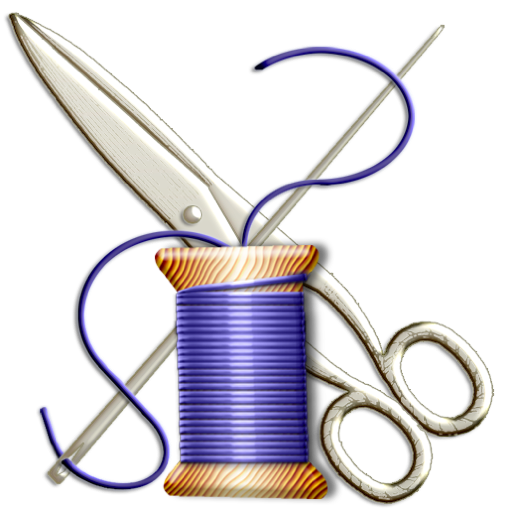 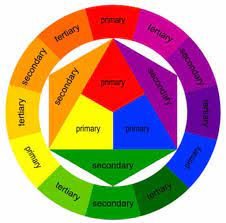 Annotation/writing about art
YEAR
Textiles: Up-cycling
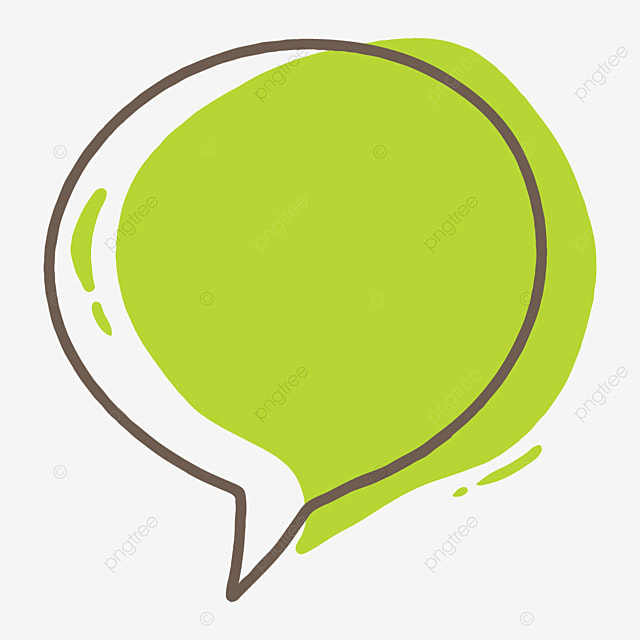 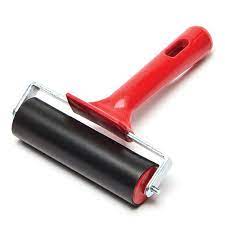 Recap art theory/visual elements
End of year assessment
Exploring artists/workshop
Self/Peer Critique
Print: Collagraphs
3D: Clay modelling project
Baseline skills assessment
Textiles: Sewing project
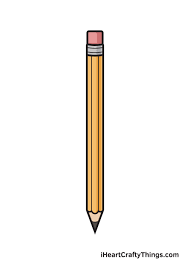 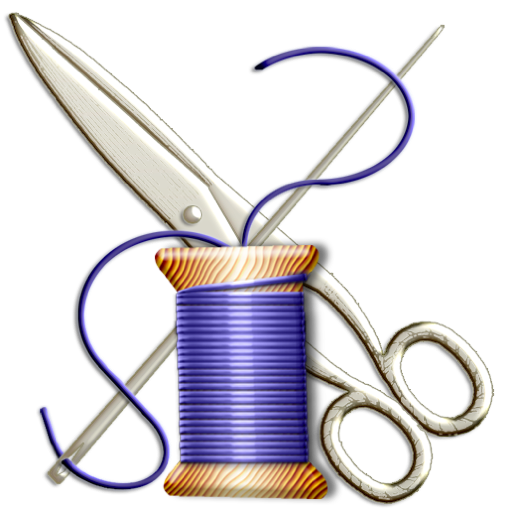 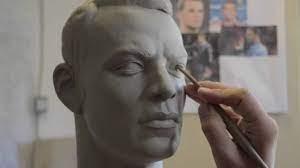 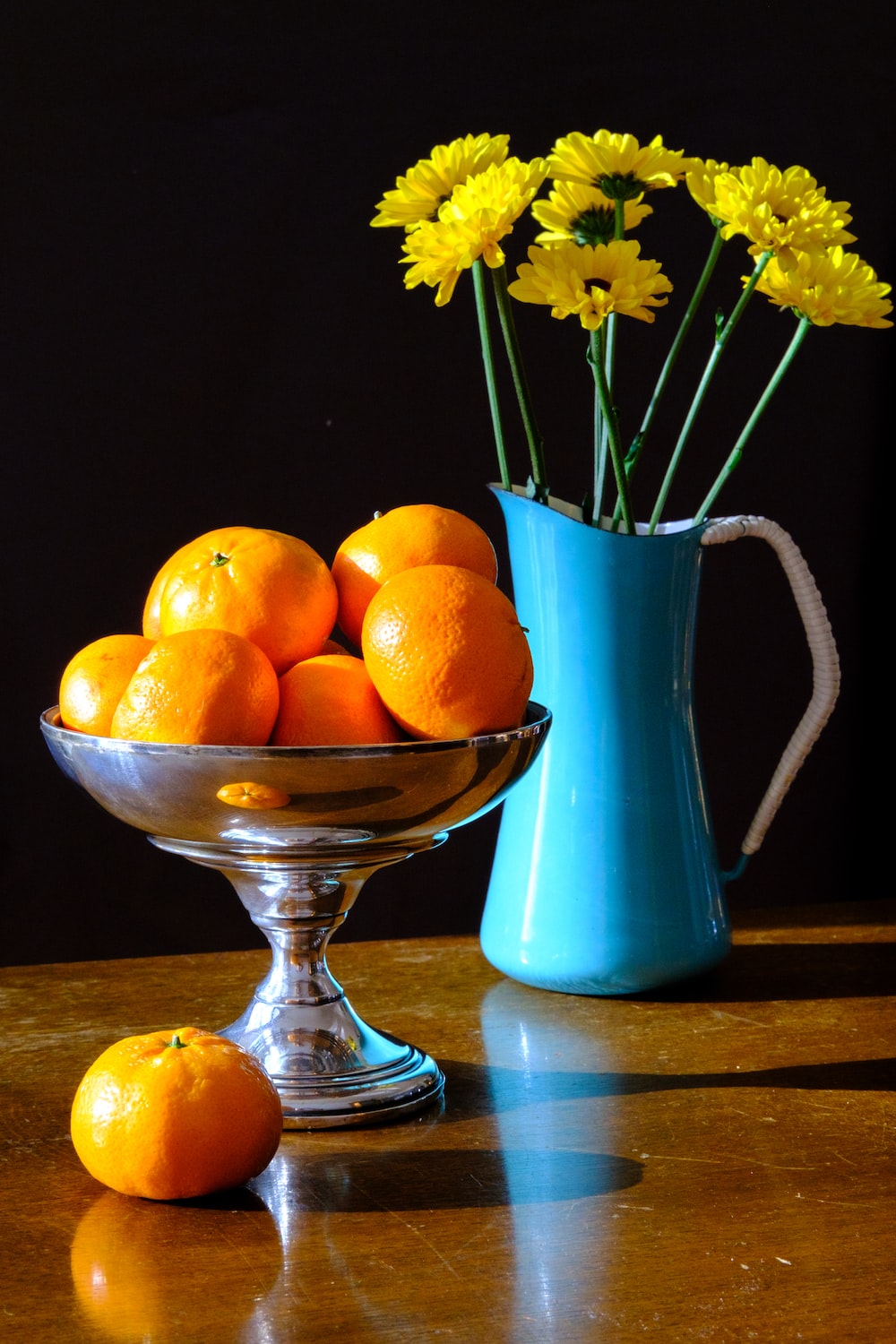 Still life: Observational drawings
Exploring artists/workshop
Baseline skills assessment
KS3 
Art competition
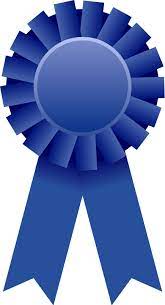 Introduction to art theory/visual elements
Pop Art project
3D: Creating a cardboard sculpture
Sculpture park trip
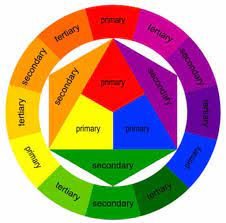 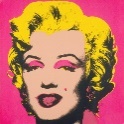 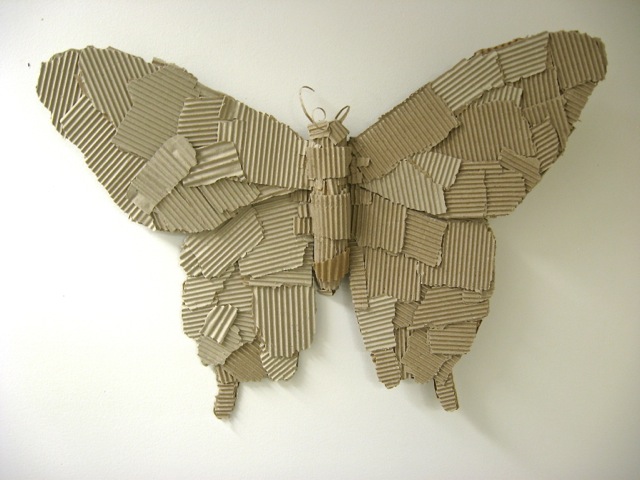